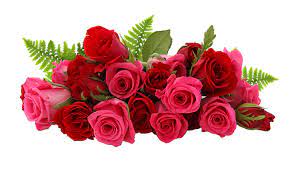 Welcome to my new class
Teacher’s Profile
Md.Didarul Alam
Assistant teacher
Teriail M/L High School.
Sitakund , Chittagong.
Mobile: 01915-873510
E-mail:didar.stk12@gmail.com
Identification
Subject    : English 1st Paper
           Class         : Eight     
           Lesson      : Paragraph
            Time        : 40 minutes
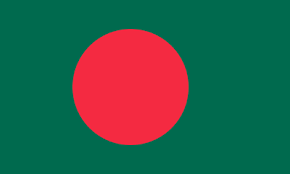 Our today’s lesson is
Paragraph
Our national Flag
Learning Outing
At the end of the lesson, students will be able
To know information. 
To practice writing.
To write a paragraph .
Every free nation of the world has a national flag of its own.
It is the symbol of independence and sovereignty of a free country.
Bangladesh is also a free country.
So, she has got a flag of her own.
Her people feel proud of her flag because it means that Bangladesh is a free and sovereign country.
It reminds us of the valiant struggle of our freedom fighters to set the country free.
Its shape is rectangular having a proportion of 10:6
It is of different sizes according to its use.
The flag is hoisted every day on top of our important government buildings and educational institutions.
It is hoisted everywhere on the occasions of the Independence Day and the victory day.
The national flag is kept half-mast on the occasions of national mourning days
There are two colors.
They are green and red.
The green is the symbol of the youth.
And the red is the symbol of the sacrifices of the freedom fighters who laid down their lives.
We salute the national flag and remember the supreme sacrifice of our freedom fighters.
I feel very proud of my national flag because I am a citizen of a free country.
We should do our national duties properly to uphold its honor.
I love my national flag very much.
Valuation
Write its  length , its breath and size.
Write the name of the designer of our national flag.
Home task
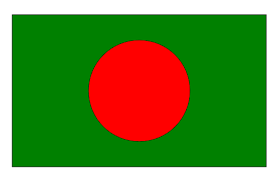 Make another five sentence about our national flag
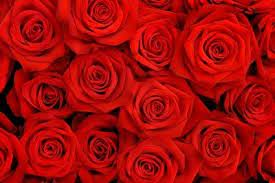 Thank you .